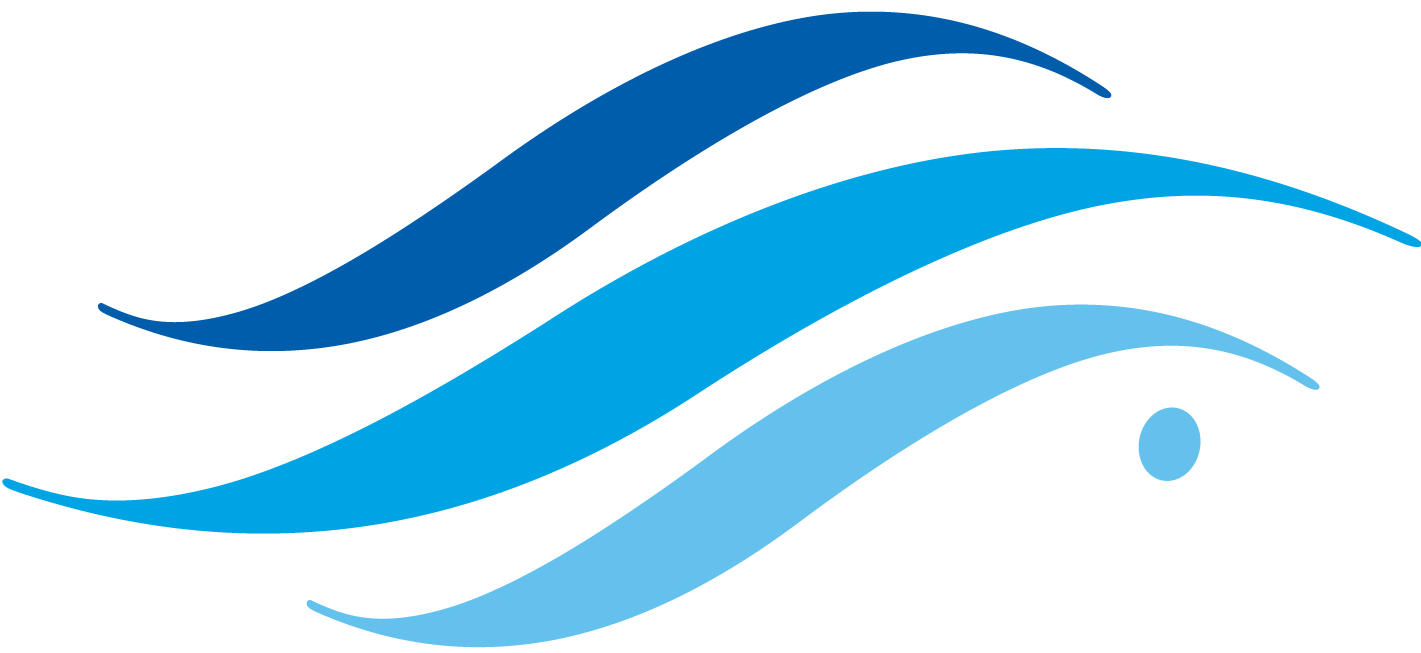 Exposición de la Sociedad Nacional de Pesca F.G. sobre Proyecto de Ley que modifica el Decreto Ley N°2.222, de 1978, con el objeto de prohibir el vertimiento, derrame o disposición de residuos mineros en las aguas sometidas a la jurisdicción nacional (Boletín N°9.962-12)
Sesión de Comisión de Medio Ambiente del Senado 
celebrada el 7 de Julio de 2015
Francisco Orrego B.
Presidente Sociedad Nacional de Pesca F.G. 
SONAPESCA
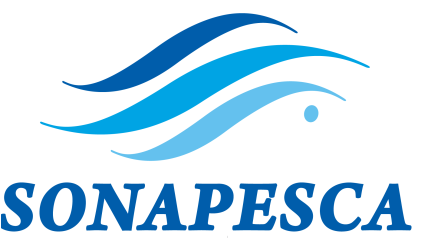 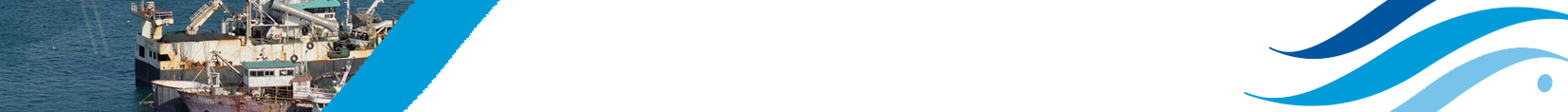 Proyecto de Ley que modifica el Decreto Ley N°2.222, de 1978, con el objeto de prohibir el vertimiento, derrame o disposición de residuos mineros en las aguas sometidas a la jurisdicción nacional
Sobre SONAPESCA …
La Sociedad Nacional de Pesca (SONAPESCA), nació hace 65 años como una organización destinada a impulsar el desarrollo de la industria pesquera. Durante este periodo, la asociación gremial ha desempeñado un rol preponderante, debido a la importancia del sector en el crecimiento económico, social y cultural de cada una de las regiones pesqueras.

Hoy el sector enfrenta nuevos desafíos. Por esta causa, SONAPESCA determinó la necesidad de conformar una nueva institucionalidad, que persigue, entre otros, la promoción e impulso, a través del esfuerzo conjunto de todas las regiones y actividades pesqueras del país, de la PESCA RESPONSABLE Y SOSTENIBLE, que permita la conservación de los recursos marinos e intensifique el compromiso con el crecimiento económico; el medio ambiente; el desarrollo científico y tecnológico; entre otros.
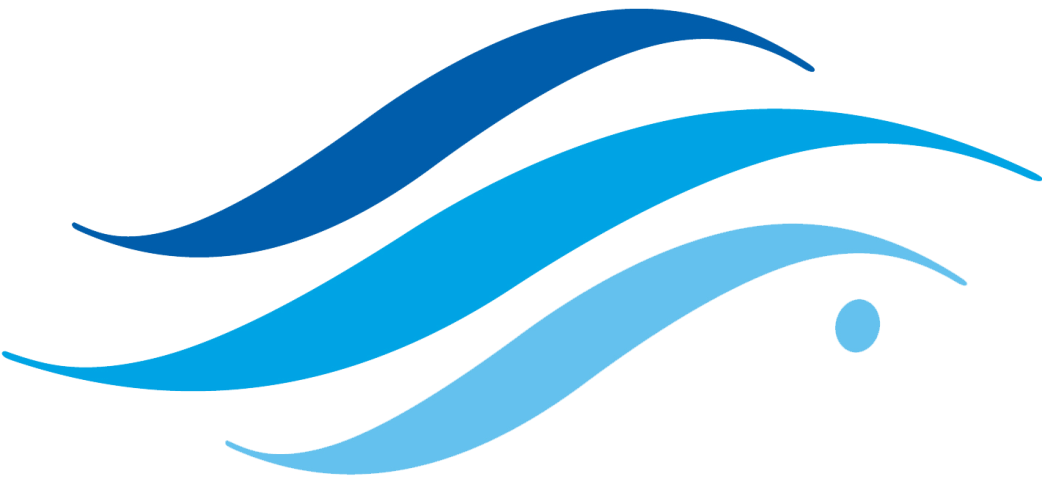 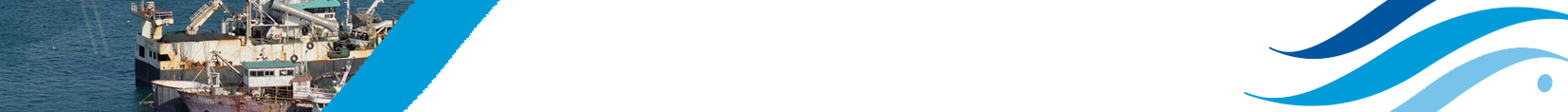 Proyecto de Ley que modifica el Decreto Ley N°2.222, de 1978, con el objeto de prohibir el vertimiento, derrame o disposición de residuos mineros en las aguas sometidas a la jurisdicción nacional
Sobre SONAPESCA …
Hoy Sonapesca es una federación gremial compuesta por 8 gremios (incluyendo algueros, crustaceros y pesca de altura) y más de 50 empresas (grandes, medianas y pequeñas): astilleros, armadores, plantas de procesamiento.
Los gremios socios representan el 90% de la flota industrial, el 70% de las exportaciones y el 55% del empleo sectorial. 
El 85% de la producción nacional es destinado a mercados externos.
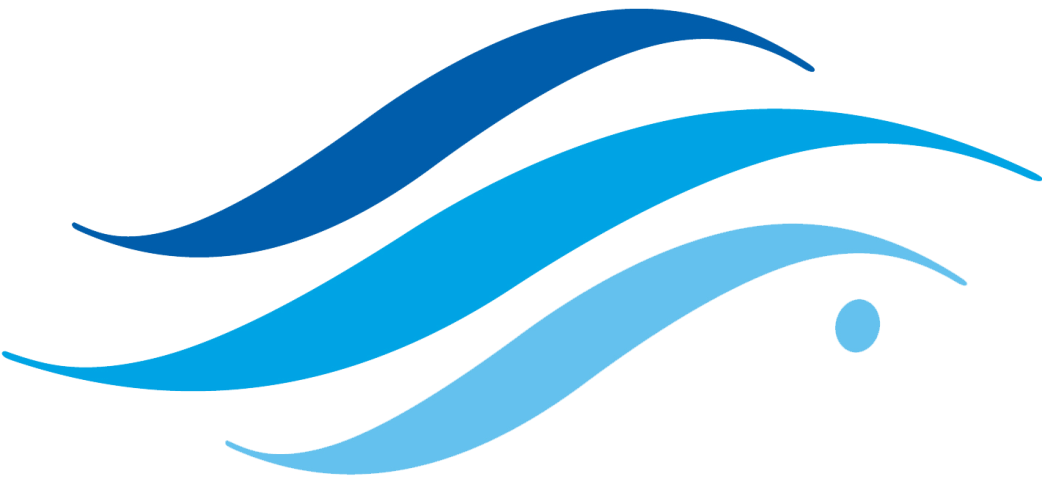 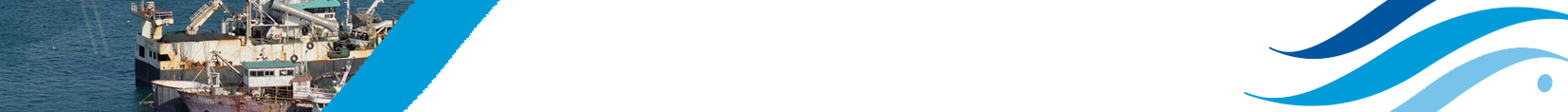 Proyecto de Ley que modifica el Decreto Ley N°2.222, de 1978, con el objeto de prohibir el vertimiento, derrame o disposición de residuos mineros en las aguas sometidas a la jurisdicción nacional
Sobre el Proyecto …
Actualmente no existe una legislación ni organismo internacional con facultades claras para abordar y regular el tema de los relaves mineros submarinos. El Protocolo de Londres lo que regula es el vertimiento directo desde una nave al mar, acción que se encuentra prohibida, pero no regula el vertimiento desde ductos provenientes desde el continente. En consecuencia, hay un vacío regulatorio internacional en el tema.

Tampoco hay evidencia científica sólida y abundante a nivel internacional sobre la inocuidad de estos relaves para el medio ambiente marino. Por otra parte, la experiencia de otros países tampoco es concluyente. Es decir, no hay certeza científica, esto es, información científica cierta, confiable y completa.
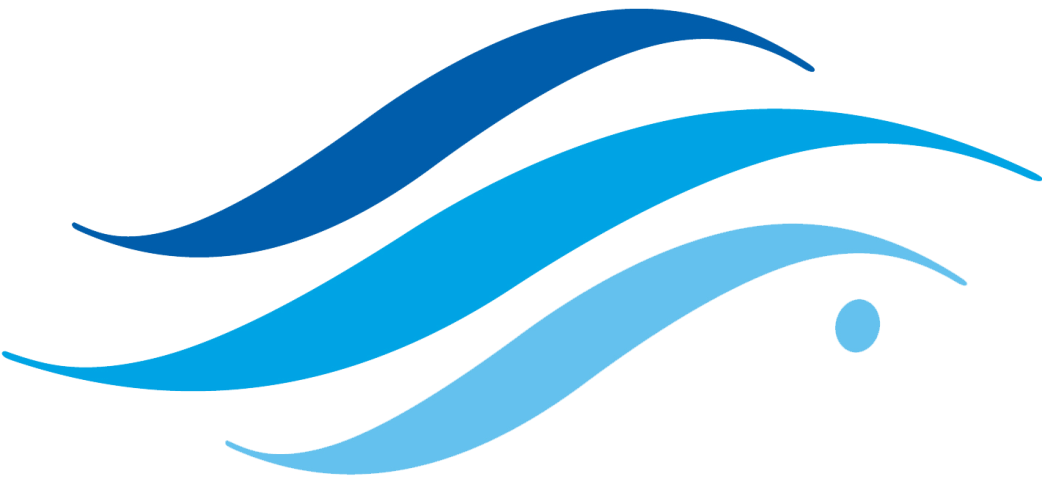 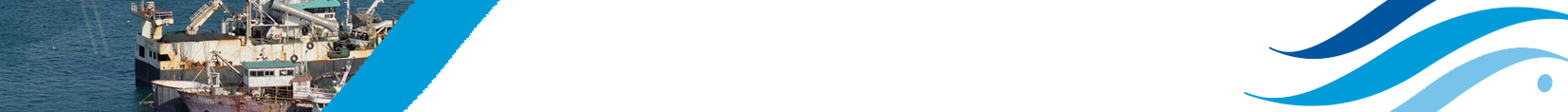 Proyecto de Ley que modifica el Decreto Ley N°2.222, de 1978, con el objeto de prohibir el vertimiento, derrame o disposición de residuos mineros en las aguas sometidas a la jurisdicción nacional
Sobre el Proyecto …
Este es un tema de la mayor relevancia para el sector pesquero industrial y artesanal, pues las eventuales consecuencias negativas de estos vertimientos nos afectan a todos por igual.

 Estimamos que el proyecto de ley apunta en la dirección correcta mientras no haya pruebas o estudios científicos independientes sobre los efectos de los relaves en el medio ambiente marino, pues de otra forma será muy difícil poder revertir posteriormente tales vertimientos.
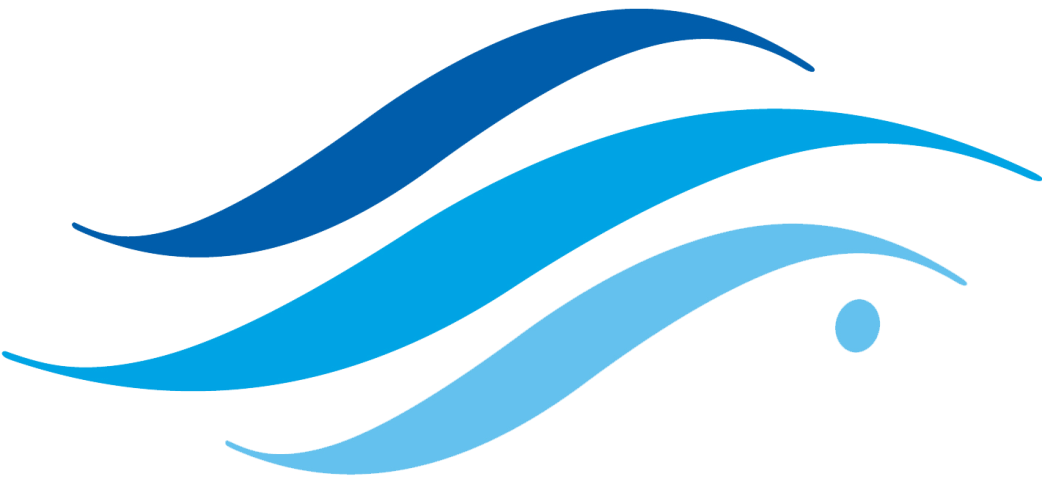 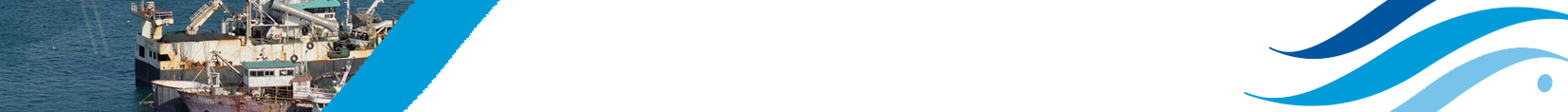 Proyecto de Ley que modifica el Decreto Ley N°2.222, de 1978, con el objeto de prohibir el vertimiento, derrame o disposición de residuos mineros en las aguas sometidas a la jurisdicción nacional
Sobre el Proyecto …
El proyecto de ley también está en sintonía con la aplicación del enfoque precautorio que recoge el artículo 7.5 del Código de Conducta para la Pesca Responsable y en el título 1.8 del documento denominado “FAO Orientaciones Técnicas para la Pesca Responsable”, ambos de la FAO, así como en el artículo 1º C de la Ley General de Pesca y Acuicultura. Este principio exige que haya certeza científica, esto es, información científica cierta, confiable y completa.

En base al principio precautorio antes señalado, y reconociendo la importancia de la minería para el desarrollo del país, como gremio nos oponemos a la existencia de relaves mineros, mientras no hayan pruebas o estudios científicos independientes y concluyentes, porque sus consecuencias o daños para el medio ambiente marino son irreversibles.
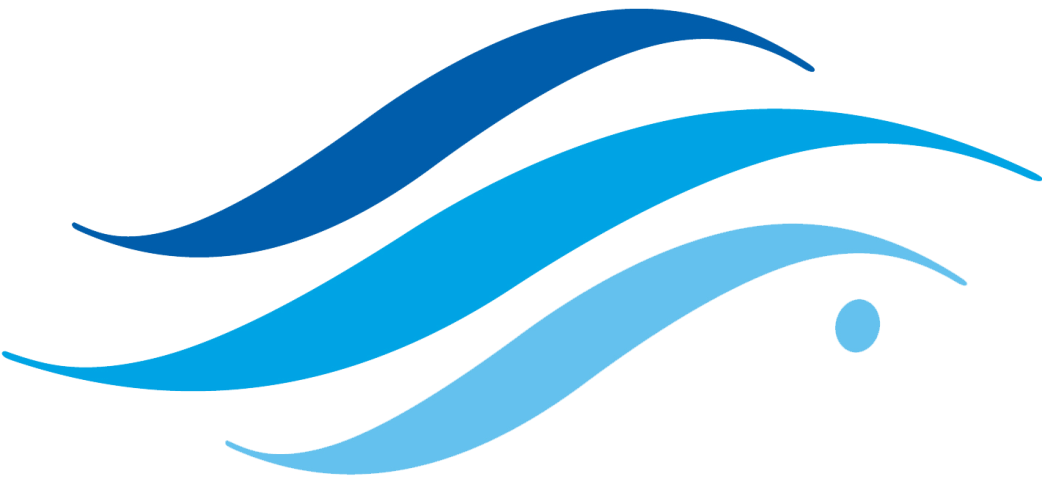 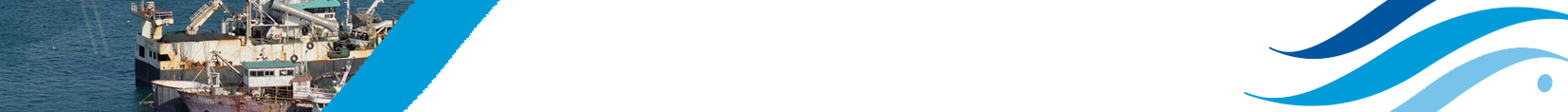 Proyecto de Ley que modifica el Decreto Ley N°2.222, de 1978, con el objeto de prohibir el vertimiento, derrame o disposición de residuos mineros en las aguas sometidas a la jurisdicción nacional
Sobre el Proyecto …
Finalmente, como principal gremio del sector pesquero industrial vemos en este proyecto de ley una oportunidad para que el tema sea ampliamente debatido por todos los sectores involucrados, tales como gobierno, pesqueros industriales y artesanales, empresas mineras, ONG ambientalistas, científicos, entre otros, con altura de miras y con amplio sentido de responsabilidad.

Para abordar los aspectos científicos y técnicos sobre los efectos de los relaves mineros en el medio ambiente marino, me acompaña el señor Aquiles Sepúlveda Oróstica, Director Ejecutivo del Instituto de Investigación Pesquera (INPESCA), que es un instituto privado de gestión e investigación científica-técnica aplicada fundado en mayo de 1989 y de amplia experiencia y reconocimiento nacional e internacional.
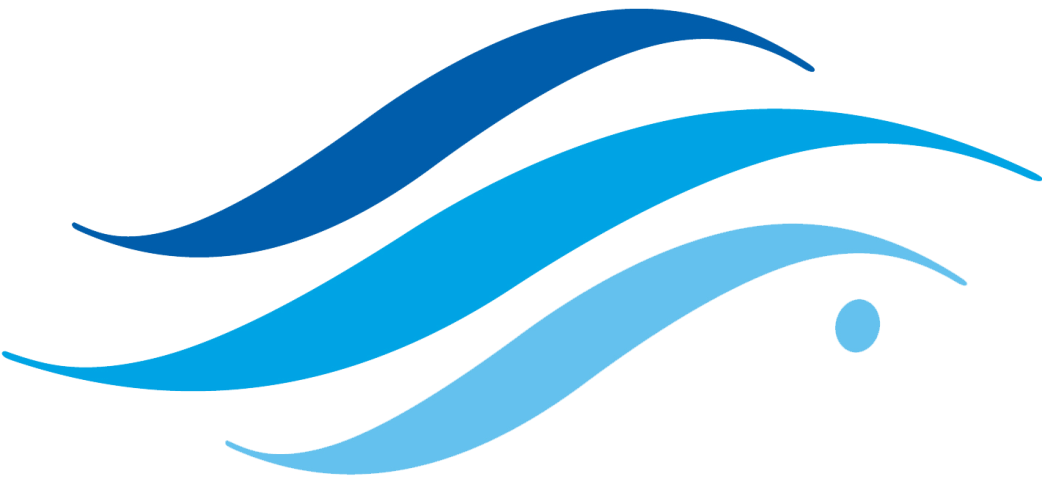